Christmas Card Competition
2023

Thank you to all who entered. The Liturgical Leaders vote for the winning designs – here are the winning entries.
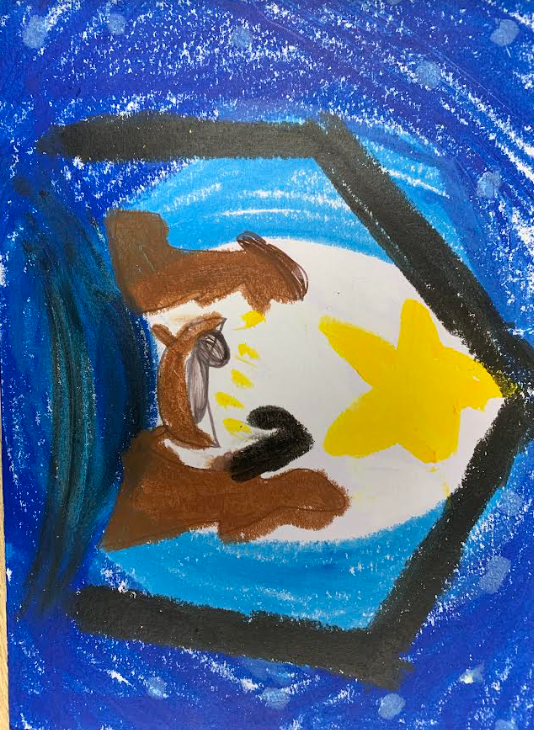 EYFS Winner
Hettie Nursery
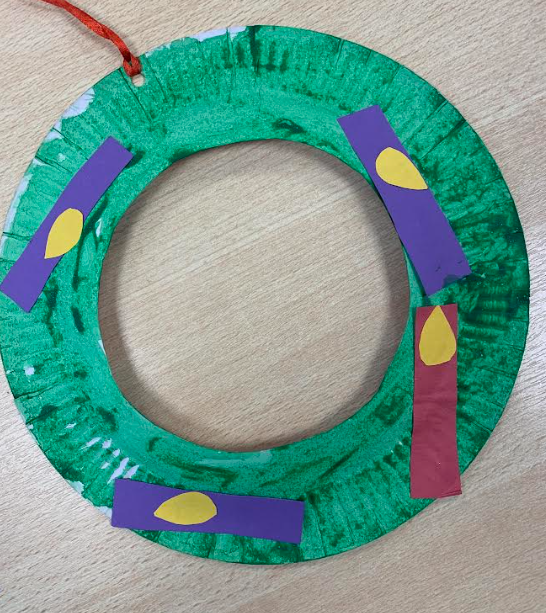 EYFS runner up
Ethan Nursery
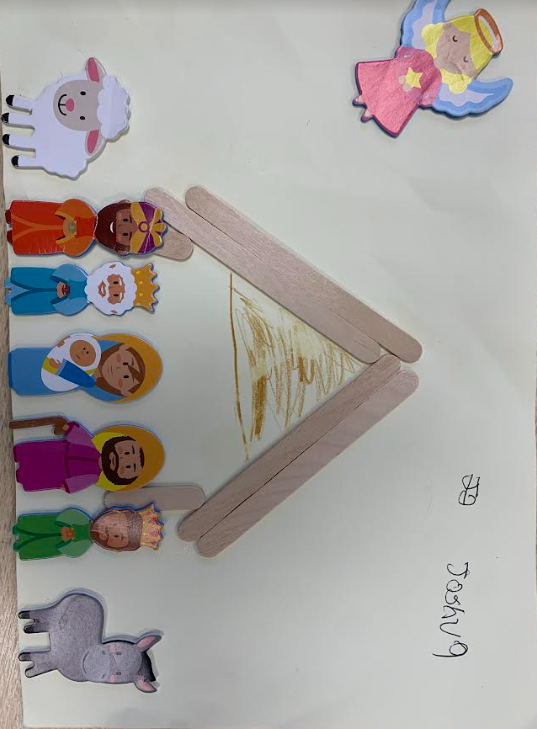 KS1 Winner
Josh G
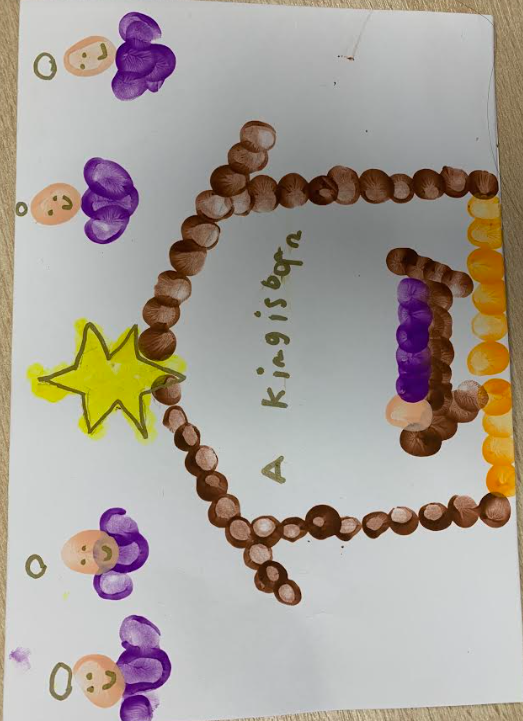 KS1 Runner up
Bibi-Rose
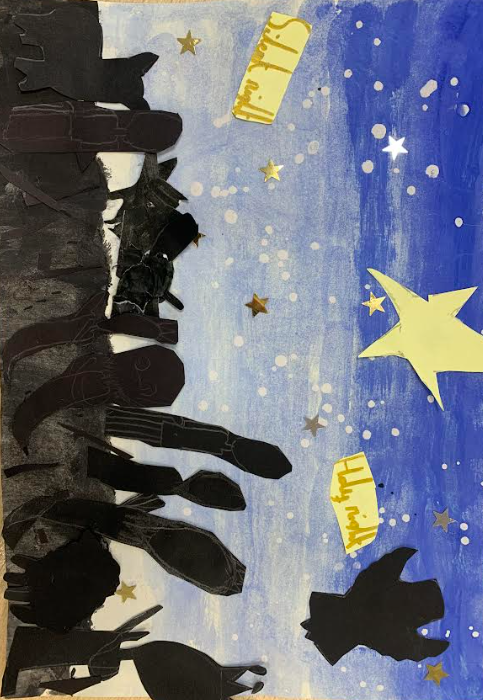 LKS2 Winner
Keira
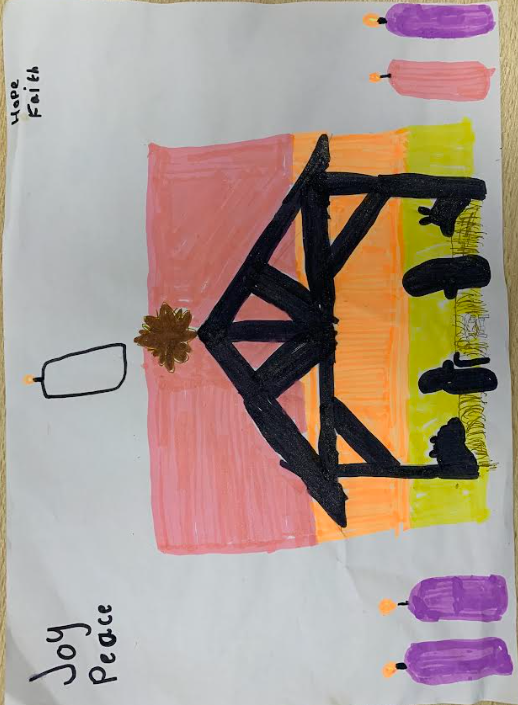 LKS2 runner up
Isla
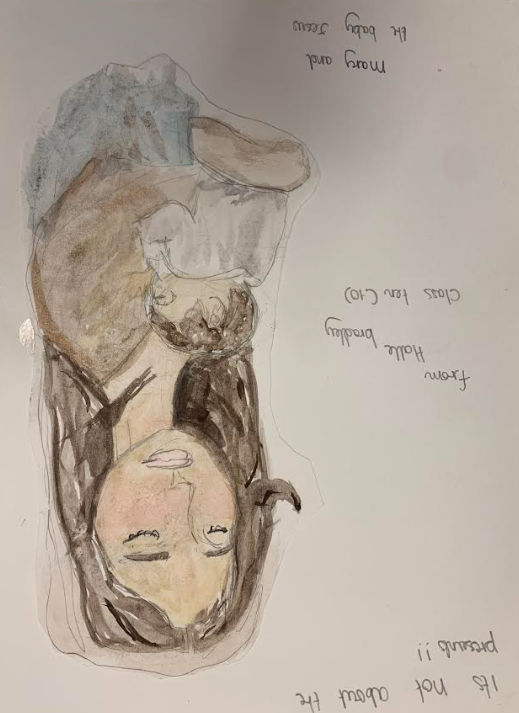 Overall winner to be made into school card
UKS2 Winner
Halle
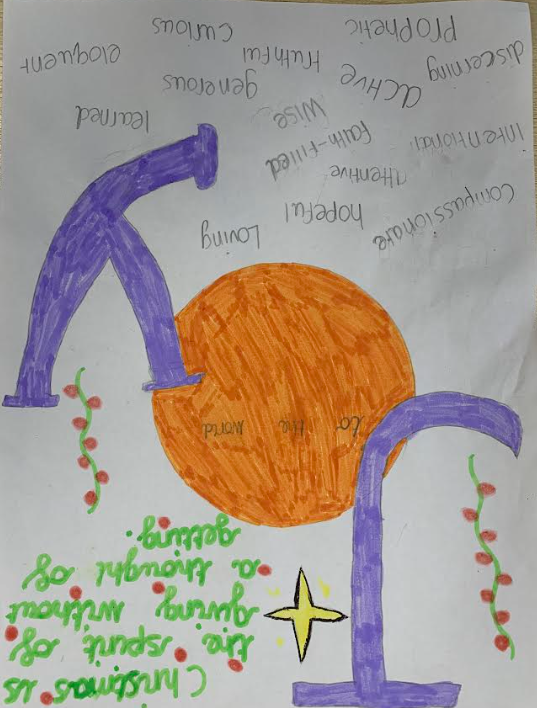 UKS2 Runner up
UNKNOWN